LOVE to nourish your heartJohn 15:9
Let Christ’s love continually nourish your heart
The Passion Translation

John 15:9 I love each of you with the same love that the Father loves me.  You must continually let my love nourish your hearts.  

10 If you keep my commands, you will live in my love, just as I have kept my Father’s commands, for I continually live nourished and empowered by his love.
LOVE 
that nourishes your heart 
will also 
pierce 
the darkness 
of this world
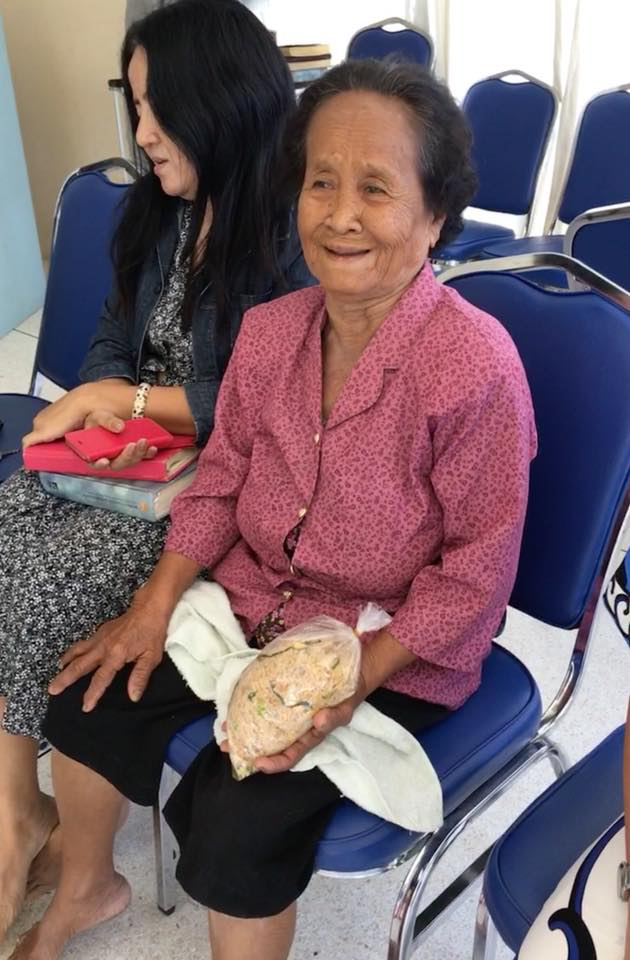 Love one another deeply
The Passion Translation

John 15:11 My purpose for telling you these things is so that the joy that I experience will fill your hearts with overflowing gladness. 
12 So this is my command: Love each other deeply, as much as I have loved you.  
13 For the greatest love of all is a love that sacrifices all. And this great love is demonstrated when a person sacrifices his life for his friends.
14 You show that you are my intimate friends when you obey all that I command you.  

17 So this is my parting command: Love one another deeply!
Even when we feel like we’ve failed God and others … Love never fails.In the hands of our RedeemerNothing is ever wasted.
1.  Is Christ’s LOVE continually nourishing your heart?2.  Are you loving one another deeply?3.  Did you learn to love?